He Said, She Said: Gender in the ACL Anthology
Adam Vogel and Dan Jurafsky
Stanford University
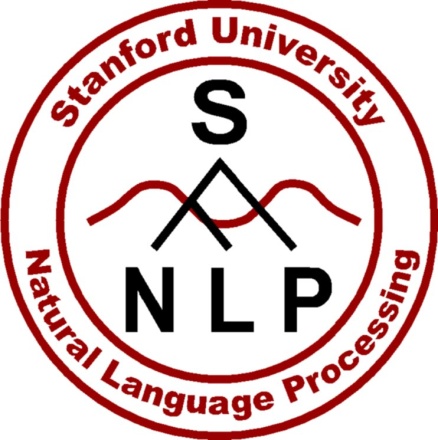 Gender in Computational Linguistics
Well known gender imbalance in computer science
In 2008, women granted 20.5% of PhDs [CRA, 2008]
Linguistics departments are close to parity
In 2007, women granted 57% of PhDs [LSA, 2008]
What about computational linguistics?
Gender Studies Methodologies
Previous studies utilize:
University enrollment/graduation
Job placement
Professional society membership
Gender Studies Methodologies
Previous studies utilize:
University enrollment/graduation
Job placement
Professional society membership
Corpus based approach using publications:
Overall population
Publication counts 
Authorship order
Topic models by gender
ACL Anthology Network
13,000 papers
12,000 authors
Not marked for gender
1965 – 2008
We only use data from 1980 onwards
[Radev et al, 2009]
Determining Gender by Name
Broad background of ACL authors makes automatic assignment difficult 
“Jan” in Europe vs. US
“Weiwei” in Chinese
Some names are poorly formatted or missing first names
H. Murakami
ukasz
The LOLITA Group
Determining Gender by Name
Automatic approaches:
Unambiguous first names from US census data
Morphological markings in Czech and Bulgarian
Lists of unambiguous Indian and Basque names
Hand labels:
Help from ACL authors in China, Taiwan, and Singapore
Personal knowledge or website photos
Remaining: 2048 names
Baby name website: www.gpeters.com/names/
Unknown:  761 names
Female: 3359        Male: 8573     Unknown: 761
              (26.7%)              (67.5%)                    (6.0%)
Population Conclusions
Female authorship increased from 13% in 1980 to 27% in 2007
Using best fit lines: 19.4% -> 29.1%
50% relative increase!
Male authorship decreased from 79% to 71%
Population Conclusions
Female authorship increased from 13% in 1980 to 27% in 2007
Using best fit lines: 19.4% -> 29.1%
50% relative increase!
Male authorship decreased from 79% to 71%
Next: how prolific are men and women?
For 1st authored papers:    Female 27%   Male: 71%    Unknown: 2%
Publication Count Conclusions
The most prolific authors are male
Men have on average been in the field longer
Men and women have comparable publication output per year
Publication Count Conclusions
The most prolific authors are male
Men have on average been in the field longer
Men and women have comparable publication output per year
Next: what do men and women write about?
Latent Dirichlet Allocation (LDA)
LDA for AAN
Generate 100 topics using LDA
Throw out 27 junk topics, yielding 73 substantive topics
Label topics based on their term distributions
Find topics with biggest difference between men and women:
Topic Calculations
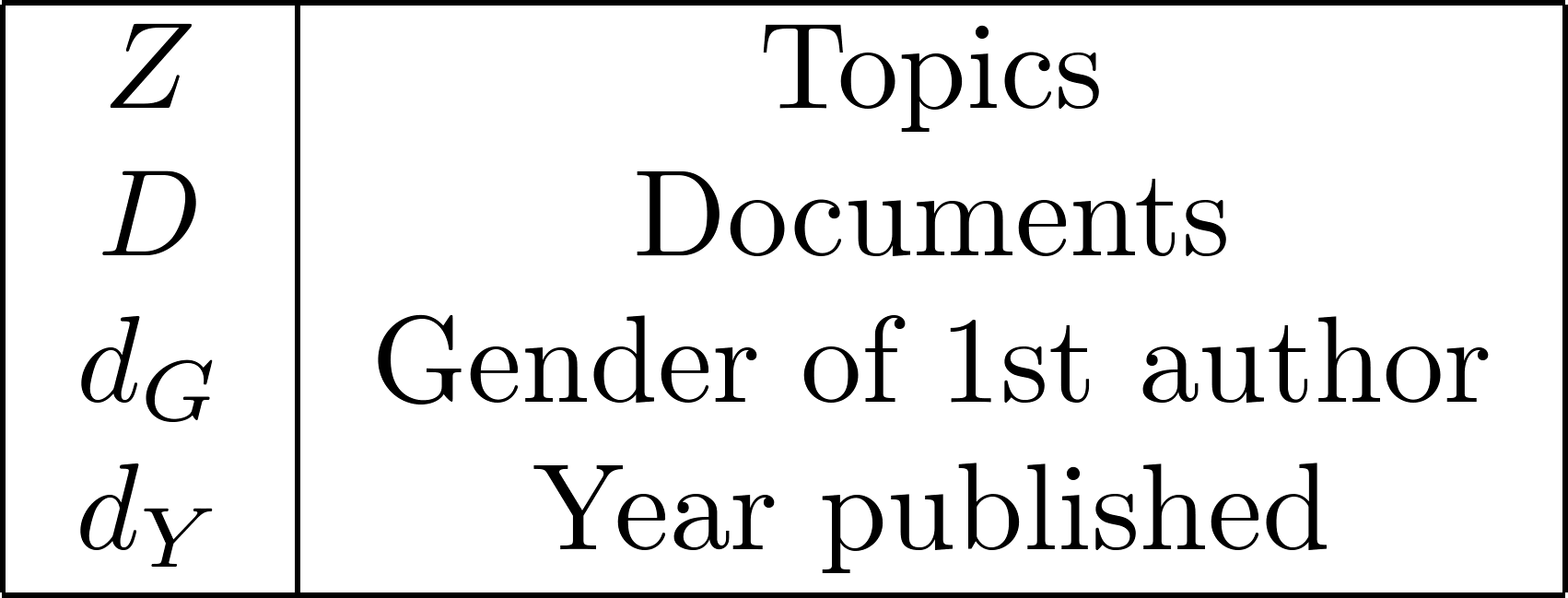 Probability of a topic for a gender
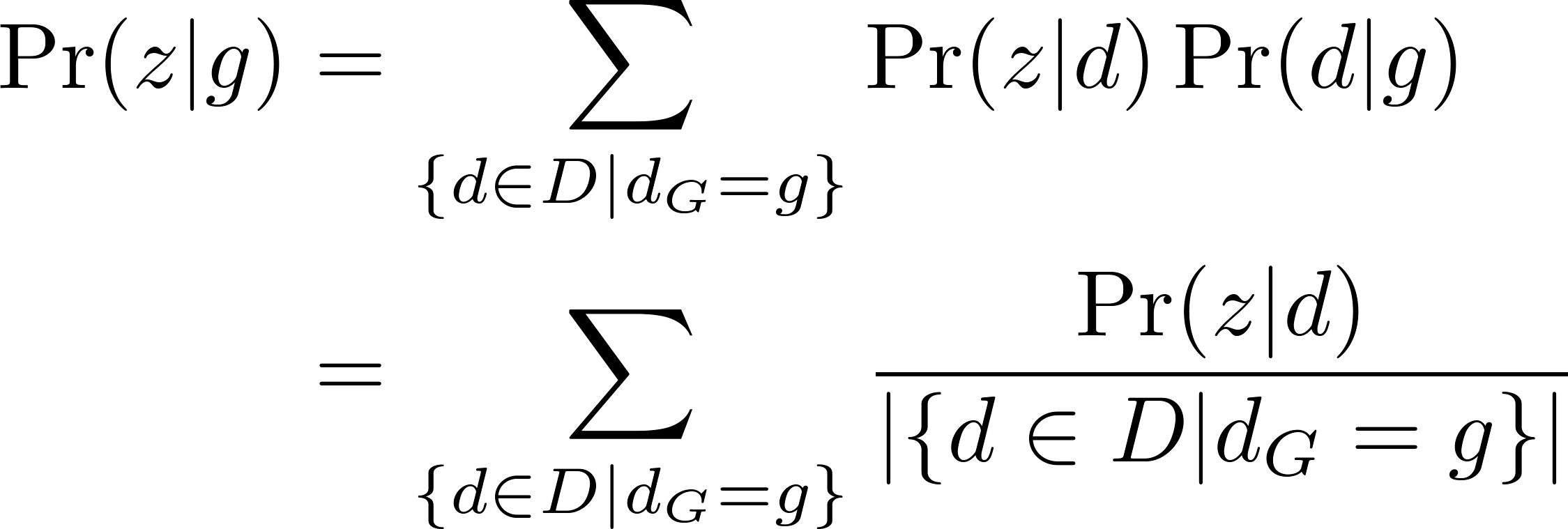 Documents with 1st author gender g
Topic Calculations
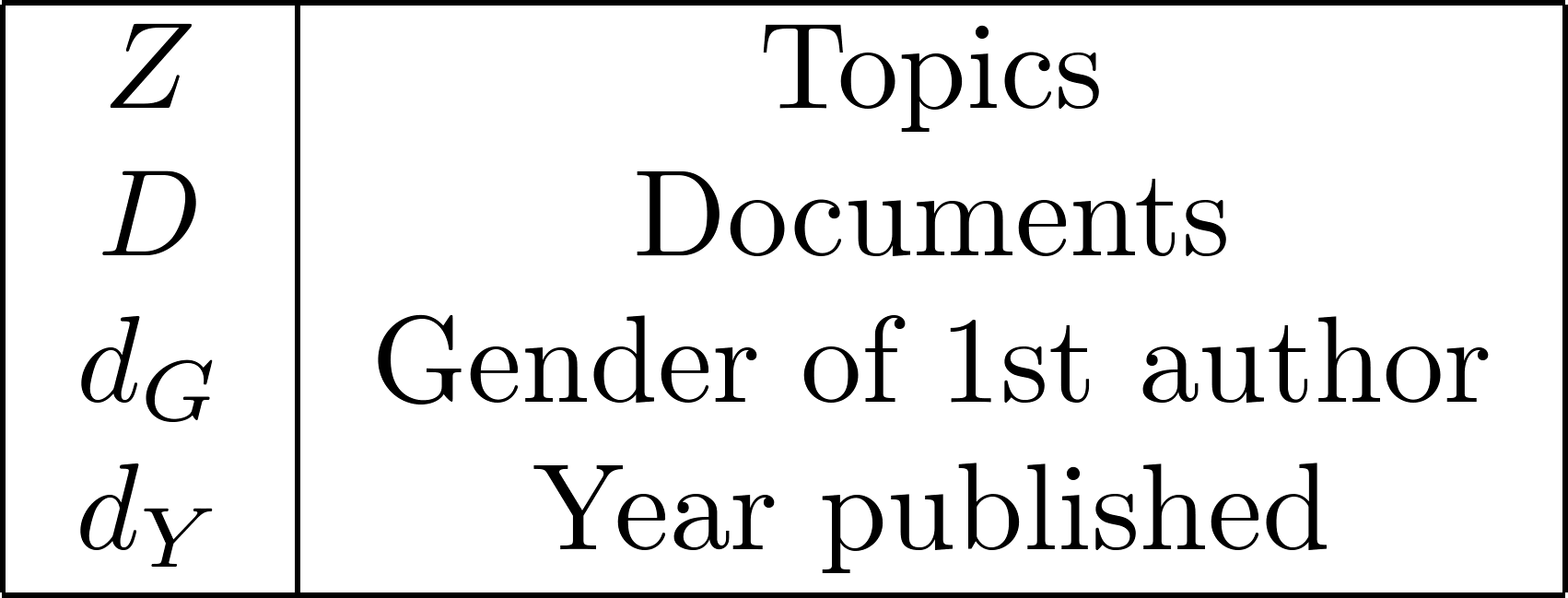 Probability of a topic for a gender and year
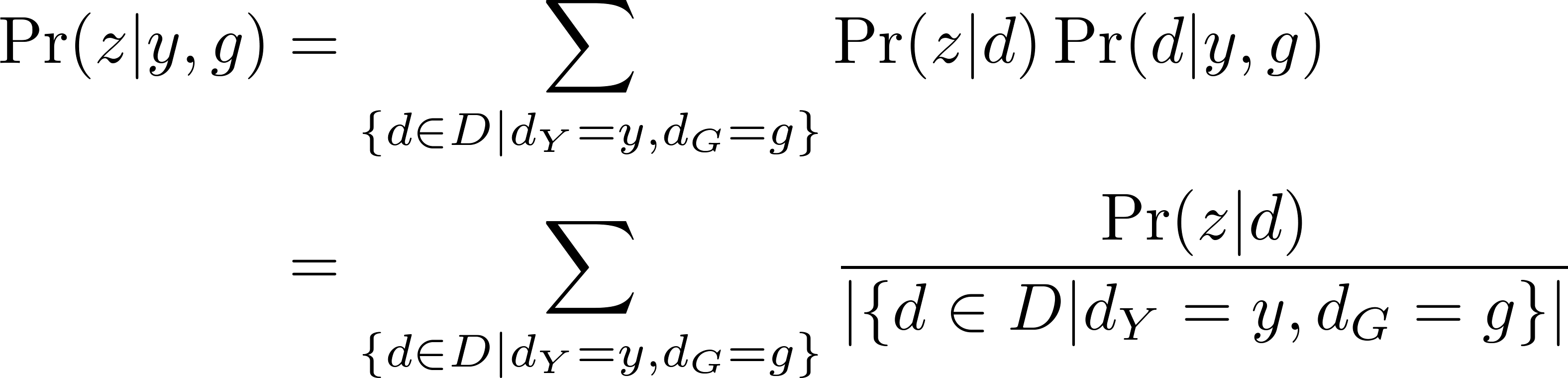 Documents with 1st author gender g written in year y
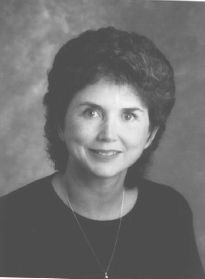 Sandra Carberry
speaker utterance act hearer belief proposition acts beliefs focus evidence
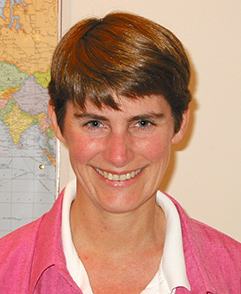 Mari Ostendorf
prosodic pitch boundary accent prosody boundaries cues repairs speaker phrases
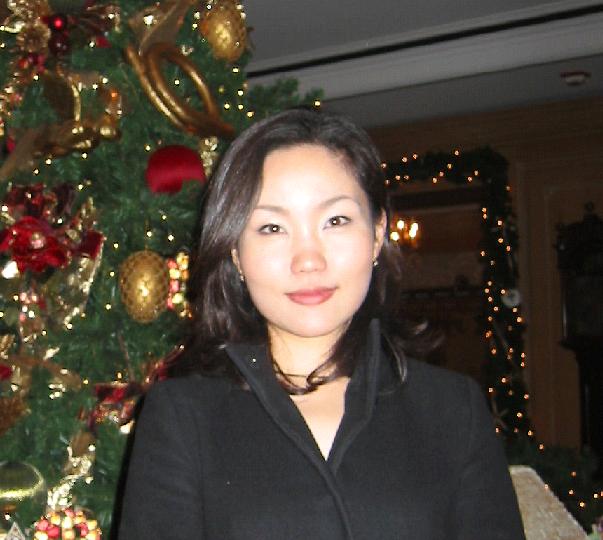 Soo-Min Kim
question answer questions answers answering opinion sentiment negative trec positive
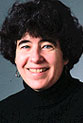 Diane Litman
dialogue utterance utterances spoken dialog dialogues act turn interaction conversation
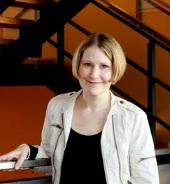 Anna Korhonen
class classes verbs paraphrases classiﬁcation subcategorization paraphrase frames acquisition
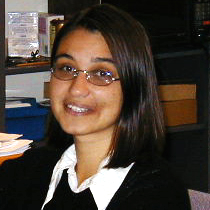 Ani Nenkova
topic summarization summary document news summaries documents topics articles content
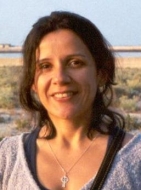 Renata Vieira
resolution pronoun anaphora antecedent pronouns coreference anaphoric deﬁnite reference
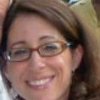 Jill Burstein
students student reading course computer tutoring teaching writing essay native
Topic Conclusions
Women published relatively more papers in:
Speech Acts + BDI
Prosody
QA + Sentiment Analysis
Dialog
Acquisition of Verb Subcategorization
Summarization
Anaphora Resolution
Tutoring Systems
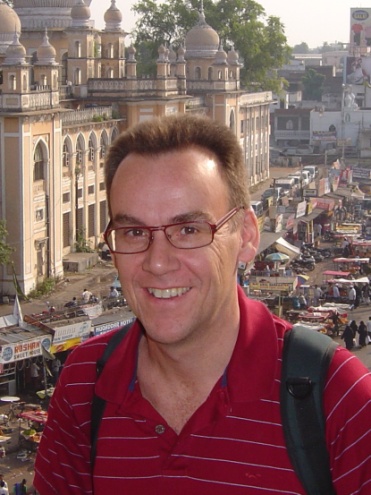 Joakim Nivre
dependency dependencies head czech depen dependent treebank structures
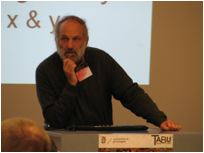 Kenneth Church
search length size space cost algorithms large complexity pruning efﬁcient
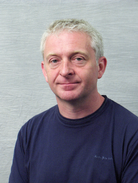 Mark Hepple
proof logic deﬁnition let formula theorem every deﬁned categorial axioms
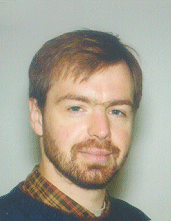 Mark-Jan Nederhof
grammars parse chart context-free edge edges production symbols symbol cfg
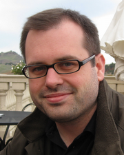 Ryan McDonald
label conditional sequence random labels discriminative inference crf ﬁelds
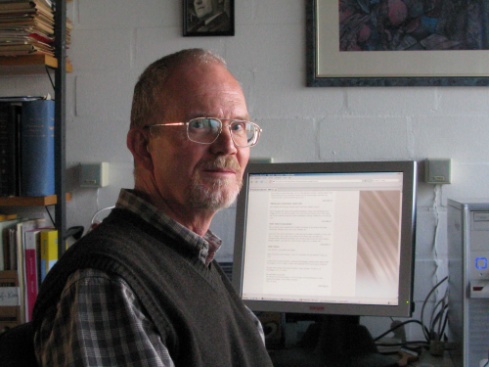 James Kilbury
uniﬁcation constraints structures value hpsg default head grammars values
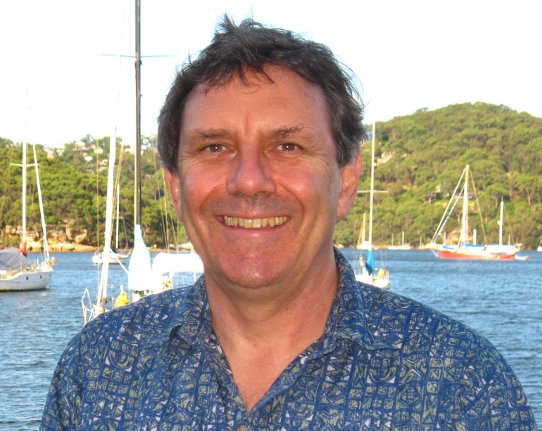 Mark Johnson
probability probabilities distribution probabilistic estimation estimate entropy
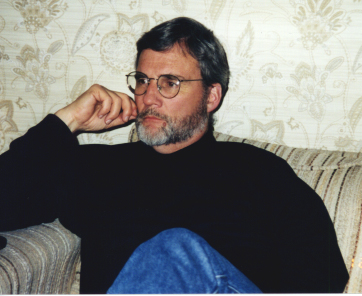 Jerry Hobbs
semantics logical scope interpretation logic meaning representation predicate
Topic Conclusions
Men published relatively more papers in:
Categorial Grammar
Dependency Parsing
Algorithmic Efficiency
Parsing
Discriminative Sequence Models
Unification Based Grammars
Probability Theory
Formal Computation Semantics
Conclusion
Approximately 50% increase in the proportion of female authors since 1980
Men and women have similar publication rates
Gender labels for names available for download:http://nlp.stanford.edu/projects/gender.shtml
Acknowledgements
Thanks to Chu-Ren Huang, Olivia Kwong, Heeyoung Lee, Hwee Tou Ng, and Nigel Ward for helping to label names for gender
Thanks to Chris Manning for helping to assign topic names
Thanks to Steven Bethard and David Hall for creating the topic models